МУНИЦИПАЛЬНОЕ БЮДЖЕТНОЕ ДОШКОЛЬНОЕ ОБРАЗОВАТЕЛЬНОЕ УЧРЕЖДЕНИЕ МБДОУ ДС №25ГОРОДА СЕВЕРСКА
"Экспериментальная деятельность средствами объектов экологии с целью познавательного развития дошкольников"
Подготовила:  
воспитатель I кв. категории 
Катковская Г.И
ЗАДАЧА ВЗРОСЛОГО состоит в том,
 чтобы помочь ребёнку самостоятельно найти ответы на эти вопросы,
чтобы создать условия для реализации этой активности.
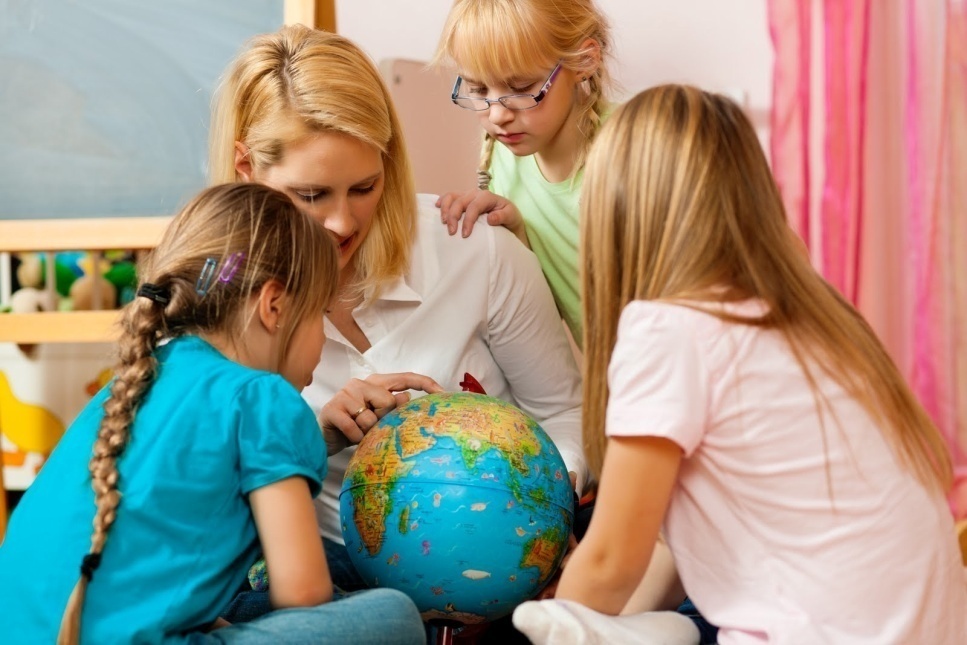 Опыт  направлен на  решение следующих задач:
формирование у детей дошкольного возраста диалектического мышления, т.е. способности видеть многообразие мира в системе взаимосвязей и взаимозависимостей. 
развитие собственного познавательного опыта в обобщённом виде с помощью наглядных средств (эталонов, символов, условных заместителей, модулей). 
расширение перспектив развития исследовательской деятельности детей путём включения их в мыслительные, моделирующие и преобразующие действия. 
поддержание у детей инициативы, сообразительности, пытливости, критичности и самостоятельности.
Принципы:
Постепенное – в течение учебного года и от возраста к возрасту – наращивание объема материала;
Первоочередное использование непосредственного природного окружения, составляющего жизненное пространство детей;
Постепенное познавательное продвижение детей: от единичных сенсорных впечатлений от объектов и явлений природы к многообразию этих впечатлений;
Широкое использование в работе с детьми разных видов практической деятельности – систематическое включение их в сенсорное обследование объектов и явлений природы, опытничество, создание и поддержание необходимых условий для жизни растений и животных и др.
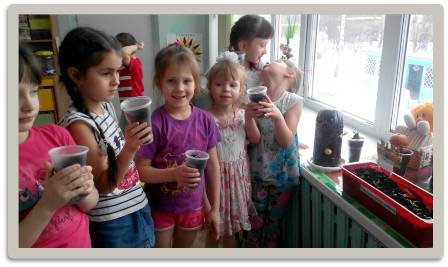 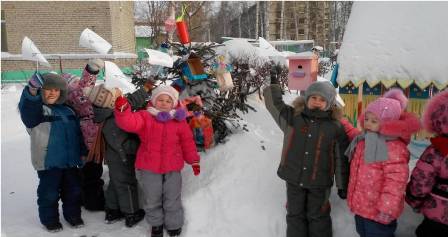 5
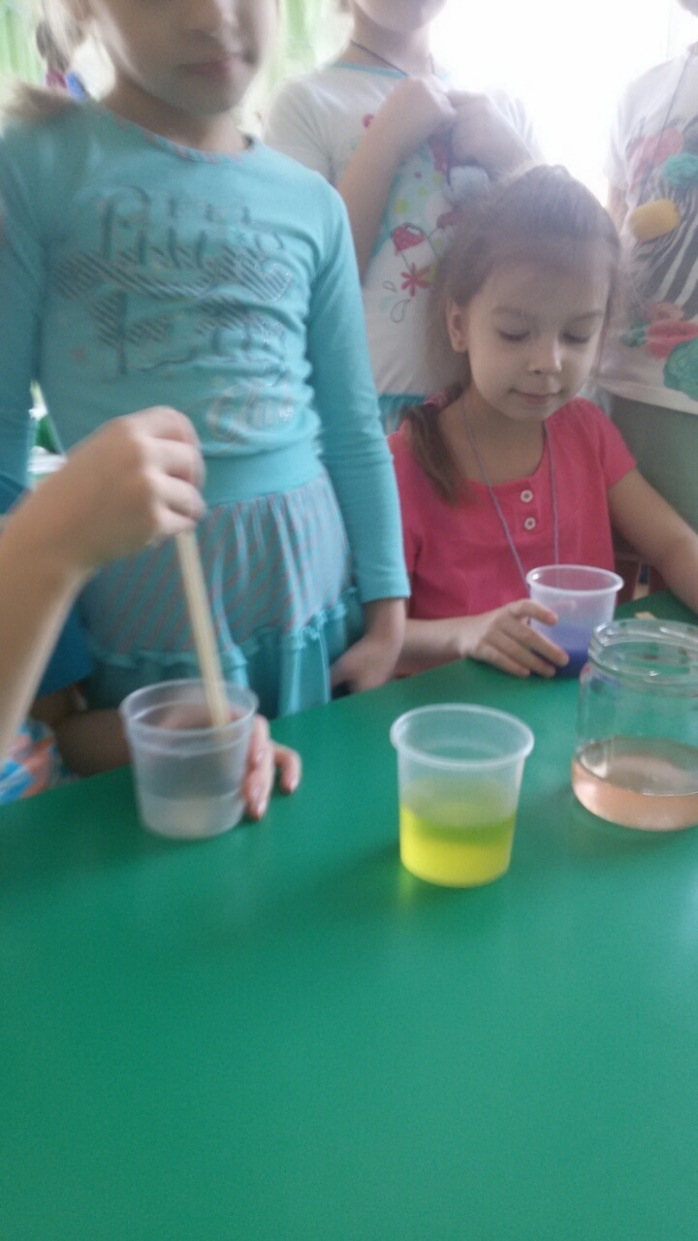 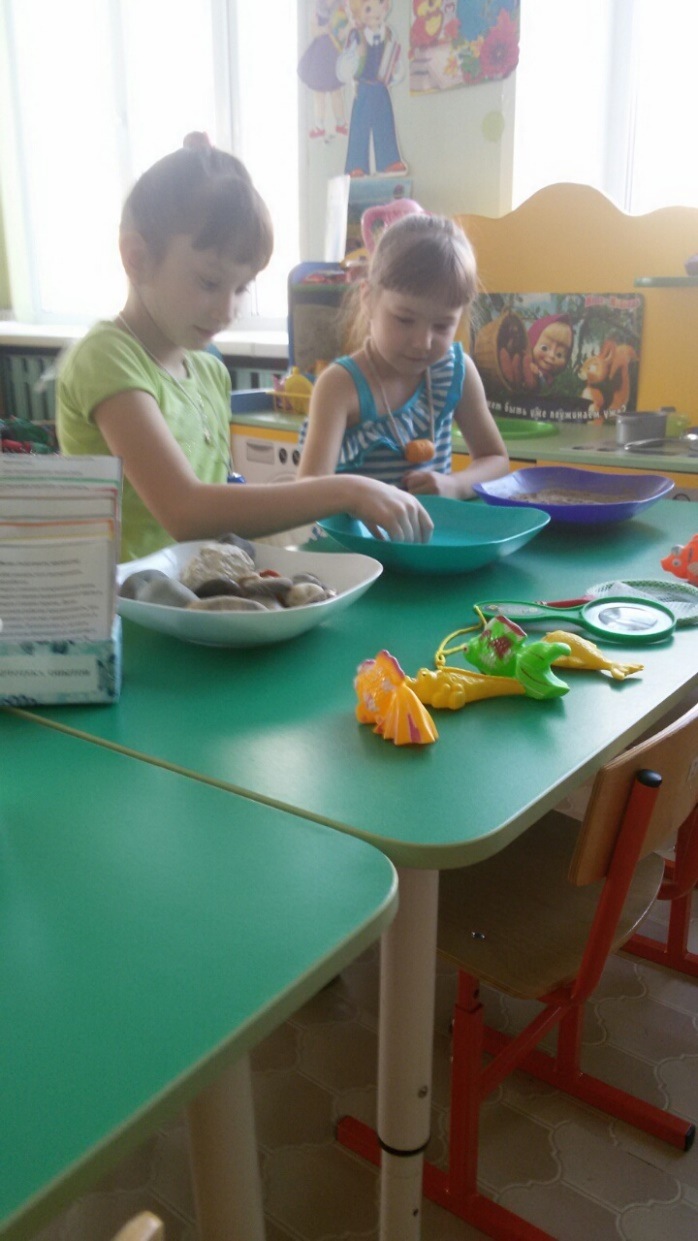 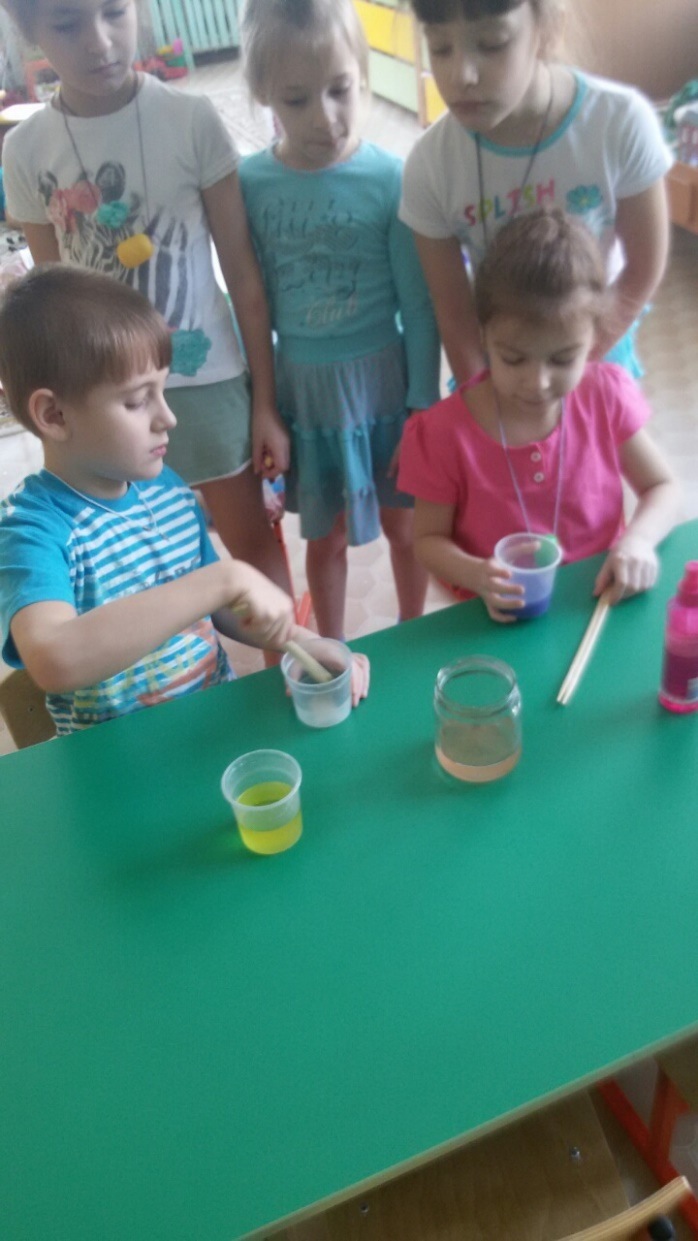 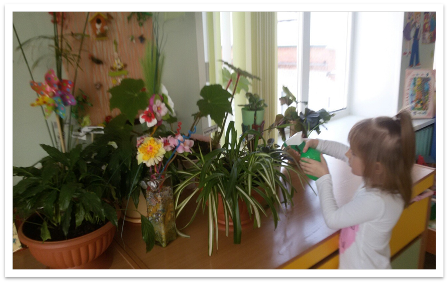 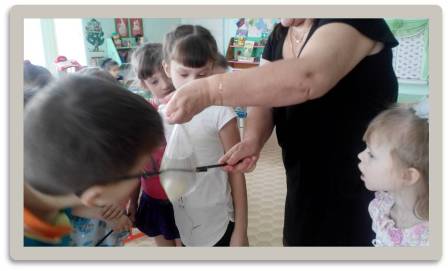 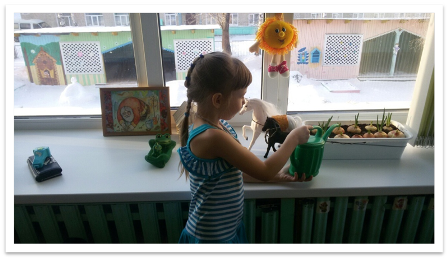 7
ИЗГОТОВЛЕНИЕ   ЛЕПБУКОВ ПО ТЕМАМ
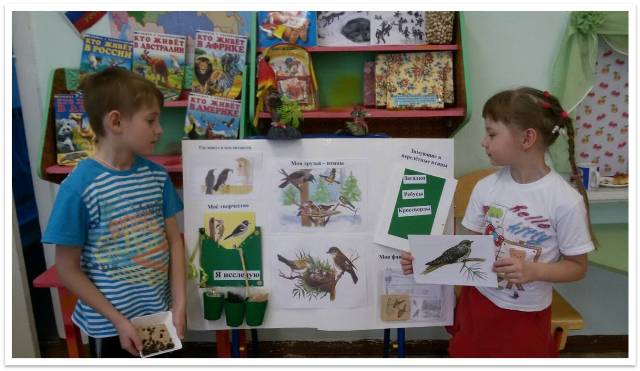 Результаты моего опыта работы:
– дети проявляют интерес к ярким явлениям природы;– у них развита высокая творческая активность;– самостоятельность, инициативность;– они быстро осмысливают задания, точно выполняют их без помощи    взрослого;– умеют легко устанавливать простейшие причинно-следственные связи делать умозаключения;– многие очень бережно относятся к природе, владеют основными нормами поведения в ней;– ухаживают за растениями и животными ближайшего окружения.
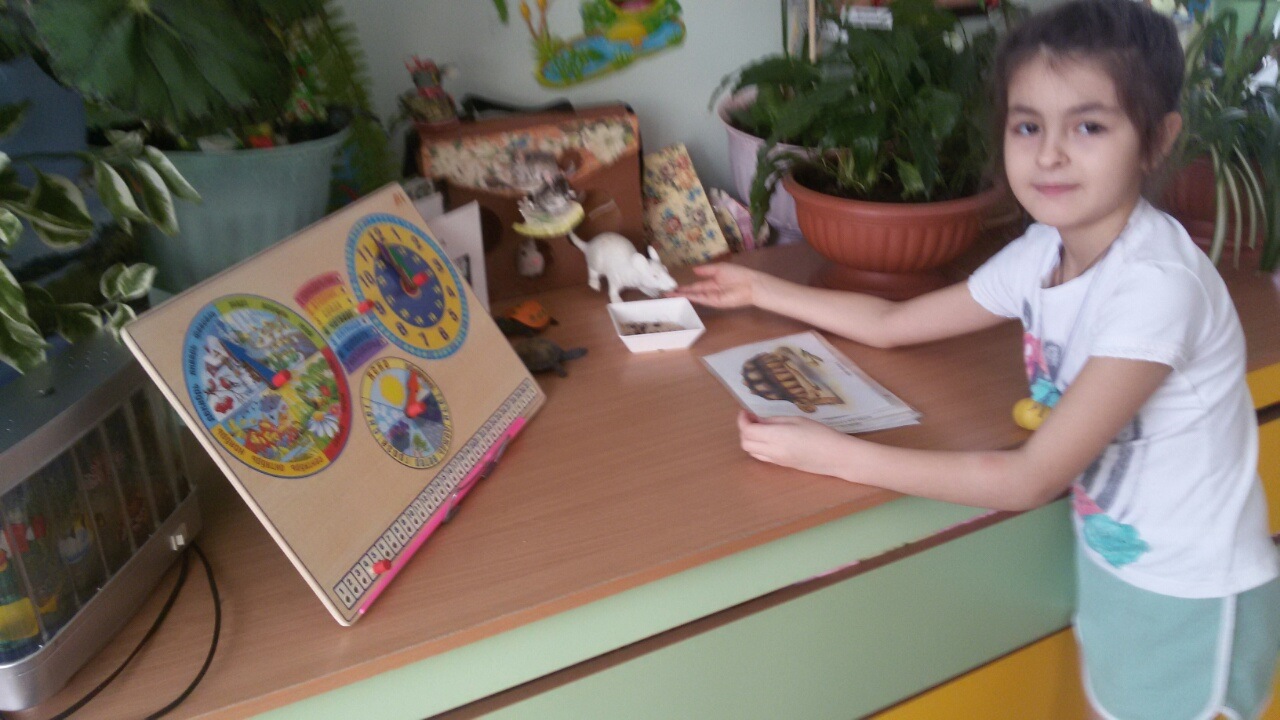 "Расскажи – и я забуду, покажи – и я запомню, дай попробовать – и я пойму»